First YearMolecular Biology
Cancer (Lecture 8)(48 slides)dr. Eman ShaatProfessor of Medical Biochemistry and Molecular Biology
1
Contents
Major features of cancer cells.
Causes: genetic + epigenetic + environmental.
Carcinogenesis.
Genetic and biochemical changes in human cancer cells.
Causes of DNA damage.
Proto-oncogenes →oncogenes (point mutation; RAS)+ (promoter insertion; MYC)+ (translocation; 8,14)+ gene amplification (MYC).
Tumor suppressor genes (Rb & p53).
Epigenetics: definition, role in cancer.
Role of DNA repair genes & Telomere in cancer.
Molecular Basis of multistep carcinogenesis (eg, colorectal cancer).
Role of stem cell in cancer.
Biochemistry of cancer cells (glycolysis, blood supply, mitochondria, pH).
Tumor markers.
 Target of anti-cancer drugs
2
Biomedical importance - introduction
Neoplasm: any new growth of tissue, benign or malignant.
Cancer: usually associated with malignant tumors. 
Cancers constitute the 2nd most common cause of death after CVD in most countries.
Human of all ages develop cancer, the incidence of many cancers increase with age. 
A wide variety of organs are affected.
Hereditary factors play a role in some types of cancer.
Approximately 90-95% of all cancers are sporadic.
 5-10% are inherited.
3
Cellular Basis of Cancer
Cancer is a collection of diseases characterized by abnormal and uncontrolled growth
Cancer arises from a loss of normal growth control.
In normal tissues, the rates of new cell growth and old cell death are kept in balance.
In cancer, this balance is disrupted. This disruption can result from:  1) uncontrolled cell growth or
	            2) loss of a cell's ability to undergo apoptosis. 
Cancer: genome disease: Causes:
### Genetic : Loss of DNA,  Gain of DNA or Changes in nucleotides.
Recently, ~ 350 genes involved in cancer have been identified. so, cancer is not one disease.
### Epigenetic: - Modification of DNA (methylation).
                             - Modification of Histone (acetylation, …).
4
Growth
1. Secreted Growth Factors
2. Growth Factor Receptors
4. Nuclear
proteins: 
transcription
factors
3. Cytoplasmic
signal transduction
proteins
Cell
 growth
5. Cell growth
genes
5
Major features of cancer cells
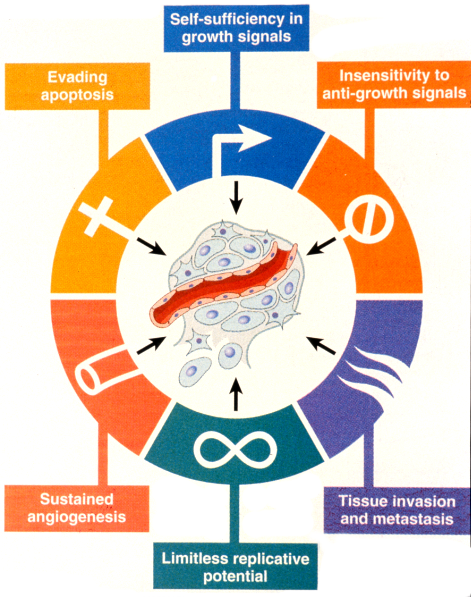 Self-sufficiency in growth signals.
Insensitivity to anti-growth signals.
Evasion of apoptosis.
Limitless replicative potential.
Sustained blood vessel growth (local angiogenesis).
Local invasion & metastasis.
6
Carcinogenesis
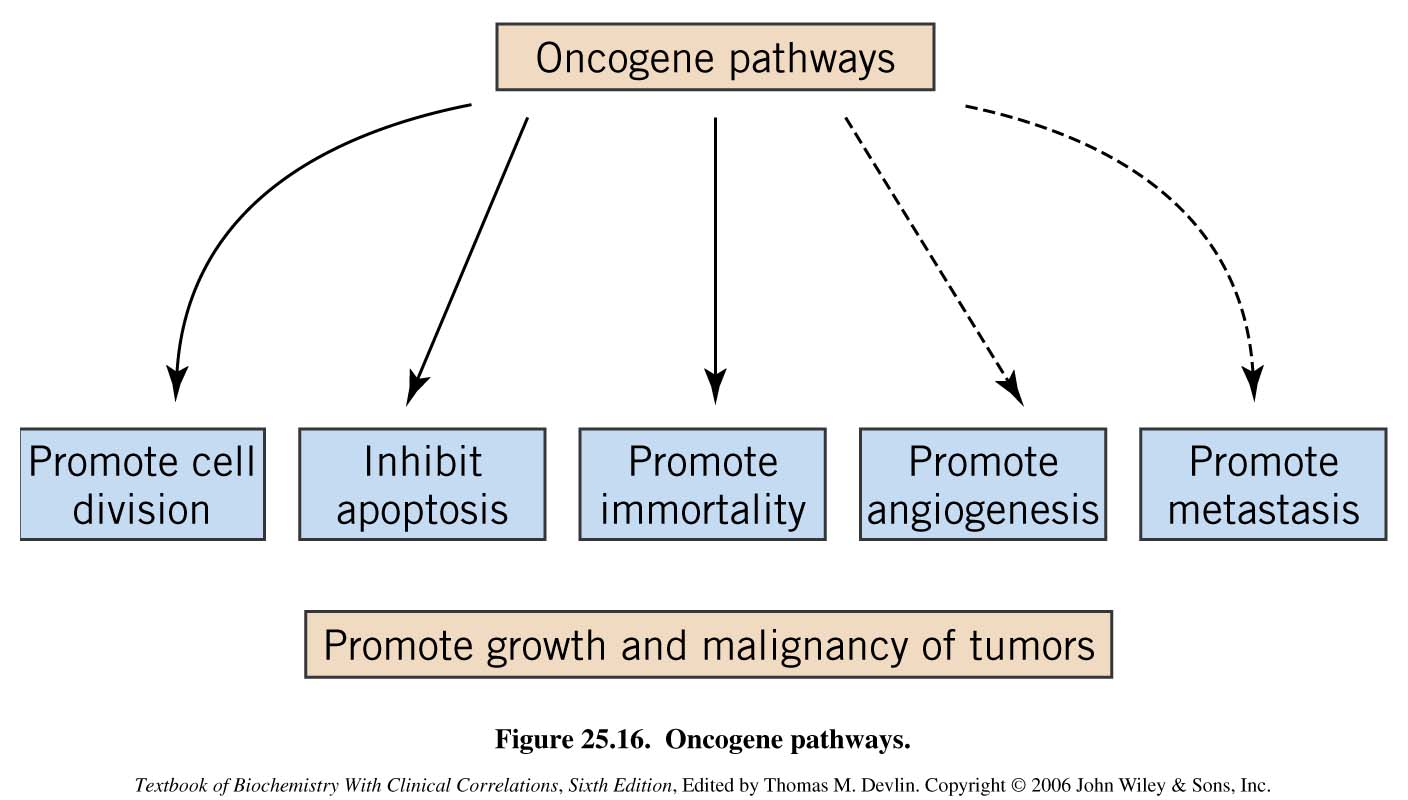 Genetic damage is initiating event in carcinogenesis. These are:
Proto-oncogenes.
Tumor suppressor genes. 
Genes involved in DNA repair.
Genes involved in apoptosis.
Carcinogenesis is a multistep process, with multiple genetic alteration.
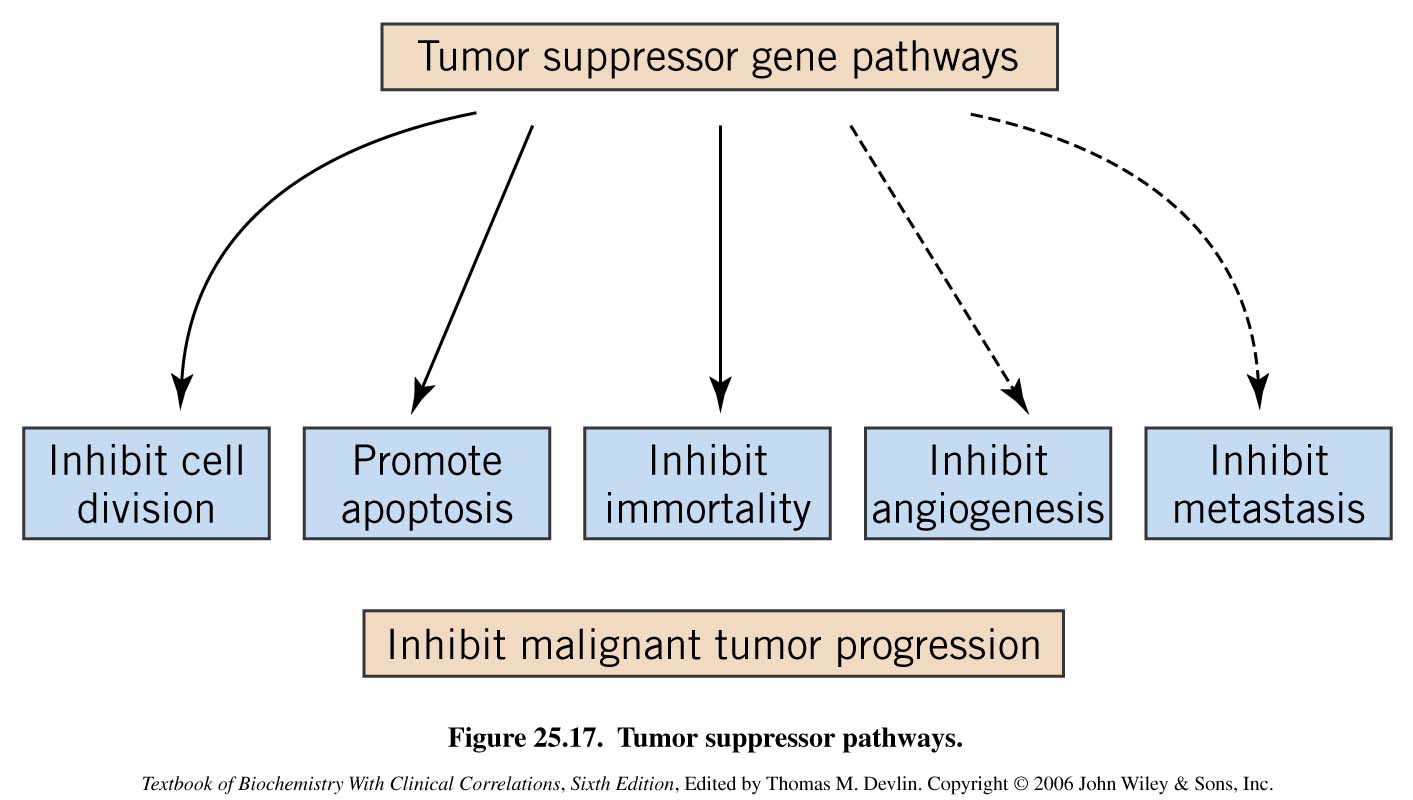 7
Oncogenesis
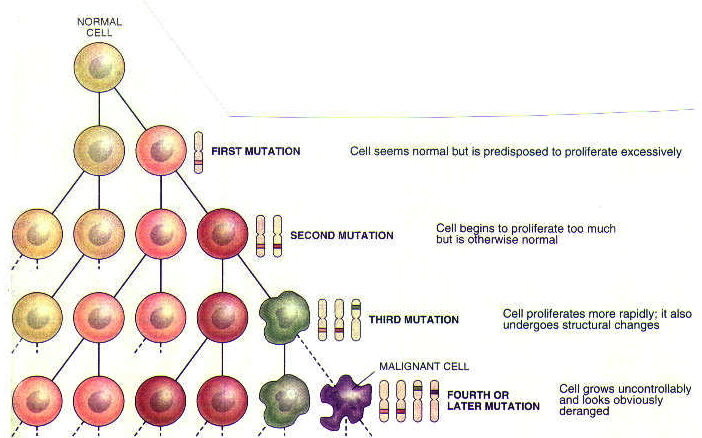 Oncogenesis involves multiple events
(e.g., p53 mutation + abnormal proliferation with RAS mutation)
8
Genetic and biochemical changes in human cancer cells
9
Causes of genetic damage
Genetic damage can be due to:
Inherited mutation (hereditary). Hereditary abnormalities result in familial conditions that predispose to hereditary cancer ( as mutation in TSG in germ cells).
Acquired mutation due to exposure to environmental carcinogens.
Carcinogens: Classes:
A. Radiation energy (as UV, X-ray, g rays).
B. Chemicals as benzo[a]pyrine [occupation], Aflatoxin B [diet], life-style (cigarette smoking.)
C. Oncogenic viruses.
10
2. CarcinogensB. Chemicals
Mechanism of action:
Direct interaction of DNA forming DNA adducts. (direct carcinogens)

Indirect interaction (pro-carcinogens): 
Pro-carcinogn              

ultimate carcinogen (Reacts with DNA)
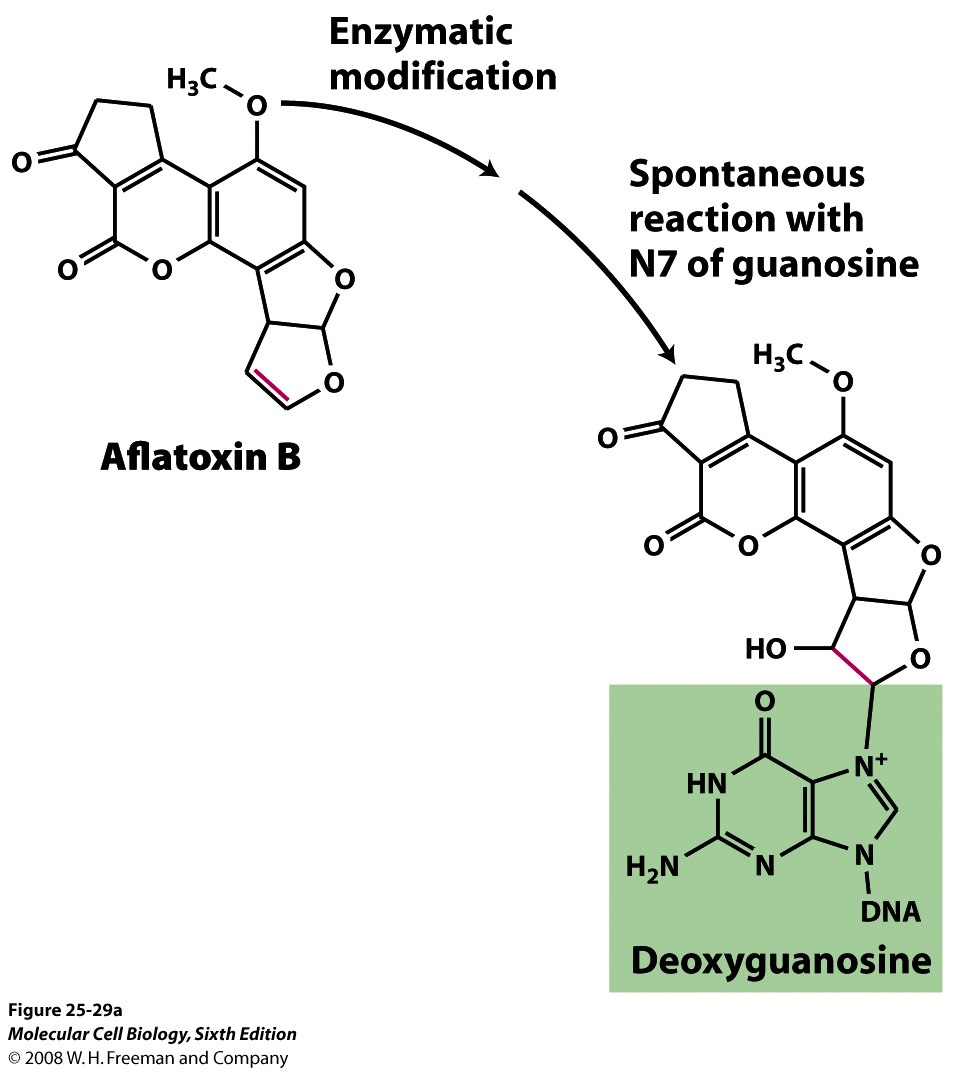 ER (cytochrome P450)
11
2. CarcinogensC. Viruses
Some of human tumors may be caused by viruses (tumor viruses). Viruses account for ~15% of all cancers.
Viral DNA integrates, may transforms cells.
A. DNA viruses: acts by regulating tumor suppressor genes (TSG) as p53 & Rb.
Example:  - Hepatitis B virus causes hepatocellular carcinoma (HCC). 

B. RNA viruses: viral RNA is converted by reverse transcription to viral DNA. Then, integration of viral DNA  with host DNA  results in : Abnormalities in cell cycle & Inhibition of apoptosis.
Example: hepatitis C virus causes hepatocellular carcinoma.
12
+
-
++
I. Oncogenes   vs       II. Tumor suppressor genes (TSG)
Normal
Proto-oncogenes
Cell growth
and 
proliferation
Tumor suppressor genes
Cancer
Mutated or “activated”
oncogenes
Malignant
transformation
Loss or mutation of
Tumor suppressor genes
13
I. proto-oncogenes  & oncogenes
Proto-oncogene: 
Proto-oncogenes code for cellular proteins which regulate normal cell growth and differentiation.
when mutated give rise to a product that stimulate growth of cells, and contribute to cancer (oncogene).
Oncogene: 
It is derived by “ activation” of normal cellular proto-oncogenes. 
 Oncogenes are  mutated forms of cellular proto-oncogenes.
Oncogenes are usually dominant (gain of function).
14
Five types of proteins encoded by proto-oncogenes participate in control of cell growth
Class I: growth factors .
Class II: receptors for growth factors and hormones 
Class III: intracellular signal transducers
Class IV: nuclear transcription factors
Class V: cell-cycle control proteins
Oncogenes: examples
Growth factors or receptors for growth factors: PDGF Platelet Derived Growth Factor (brain and breast cancer). hh PDGF can result in rapid activation of cellular proto-oncogenes (eg, MYC) which stimulate mitosis.
 
Cytoplasmic  signaling pathways : Ki-ras activated by active growth factor receptor proteins (lung, ovarian, colon and pancreatic cancer) .

3.	Transcription factors: c-MYC activates transcription of growth stimulation genes (leukemia, breast, stomach, and lung cancer)
15
Functions of cellular proto-oncogenes
1. Secreted Growth Factors
2. Growth Factor Receptors
4. Nuclear
proteins: 
transcription
factors
3. Cytoplasmic
signal transduction
proteins
Cell
 growth
5. Cell growth
genes
16
Activation of Proto-oncogenes
Five mechanisms alter the expression or structure of proto-oncogenes and participate in their conversion to oncogenes:
Point mutation ……………….
Promoter insertion
Enhancer insertion
Chromosomal translocations
Gene amplification
Qualitative model
Quantitative model
17
I. proto-oncogenes → oncogene1. mutation
Mechanisms of activation of proto-oncogenes to oncogenes:
1. Point Mutation: eg, point mutation of RAS oncogene.
DNA sequence of c-RAS proto-oncogene from normal human cells and c-RAS oncogene from human bladder cancer showed difference in only one base (resulting in amino acid substitution at Gly12)
Mutation results in loss of GTPase activity, may lead to persistent activation of mitogenic pathway leading to cell proliferation.
18
I. proto-oncogenes & Oncogenesex. RAS
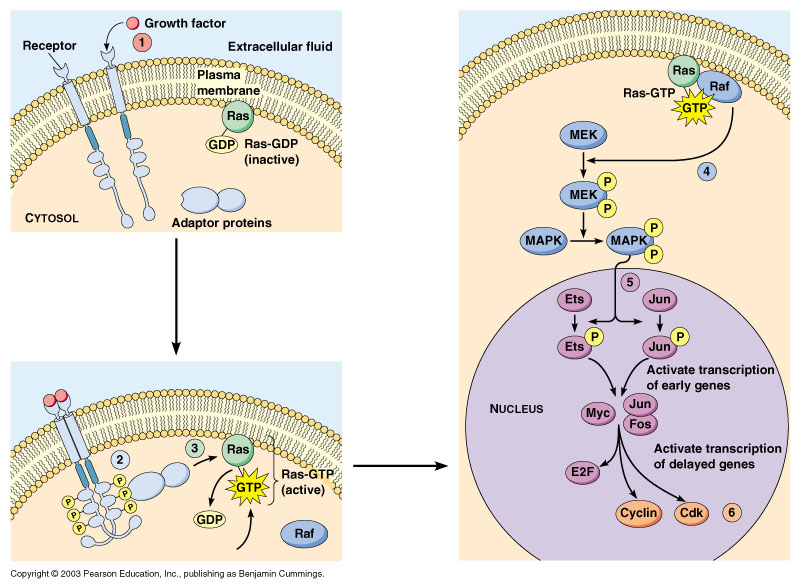 Proto-oncogene =    RAS
Oncogene = mutated RAS
Always activated
Always stimulating proliferation
GTPase activity
Cell
 growth
19
I. proto-oncogenes → oncogene1. mutation: ex, RAS
RAS gene products are involved in kinase signaling pathways that control the transcription of genes, which then regulate cell growth and differentiation. 
To turn "on" the pathway, the RAS protein must bind to GTP in the cell.
To turn the pathway "off " the RAS protein must break up the GTP molecule. 
Alterations in the RAS gene can change the RAS protein so that it is no longer able to break up and release the GTP.
Anti-cancer drugs are now being developed that target RAS dependent pathways.
Mutant RAS has been identified in cancers of many different origins, including: pancreas (90%), colon, lung , thyroid, bladder, ….
20
I. proto-oncogenes → oncogene2. Promoter & enhancer insertion: ex, MYC
Mechanisms of activation of proto-oncogenes to oncogenes:
2.  Promoter insertion: insertion of viral promoter region of Rous sarcoma virus near any host gene (as MYC gene) will activate it. Overproduction of MYC protein (transcription factor) stimulate cell proliferation.
3. Enhancer insertion: : insertion of viral enhancer region near any gene will activate it.
Host gene (MYC)
Inactive
Host gene (MYC)
Viral promoter region
Active
Overproduction of MYC protein (transcription factor)  stimulates cell proliferation.
I. proto-oncogenes → oncogene2. Promoter & enhancer insertion: ex, MYC
The MYC protein acts as a transcription factor and it controls the expression of several genes. 
Mutations in the MYC gene have been found in many different cancers, including Burkitt's lymphoma, leukemia, and lung cancer.
The MYC family of oncogenes may become activated by gene rearrangement or amplification. 
Gene rearrangements involve the breakage and re-sealing of chromosomes. 
The movement of a gene or group of genes to a different location within the same chromosome or to a different chromosome often leads to altered gene expression and cell function.
22
I. proto-oncogenes → oncogene3. Chromosomal translocation
Mechanisms of activation of proto-oncogenes to oncogenes:
3. Chromosomal translocation: as in Burkitt’s lymphoma & Philadelphia chromosome. Translocation activates MYC gene. Overproduction of MYC protein (transcription factor) stimulate cell proliferation.
Chromosomal translocation:
One of chromosomal abnormalities  seen in cancer cells is translocation.
piece of one chromosomes is split off and joined to another chromosome
if second chromosome donates material to the first, translocation is “reciprocal”
23
I. Proto-oncogenes → oncogene3. Chromosomal translocation : ex, c-MYC
Burkitt’s lymphoma is fast-growing cancer of human B lymphocytes
In certain cases, chromosomes 8 and 14 involved in reciprocal translocation
Segment of chromosome 8 that moves to 14 contains c-MYC
Transposition places inactive c-MYC under influence of enhancers from immunoglobulin heavy chain genes (IgG), thus turns to active c-MYC.
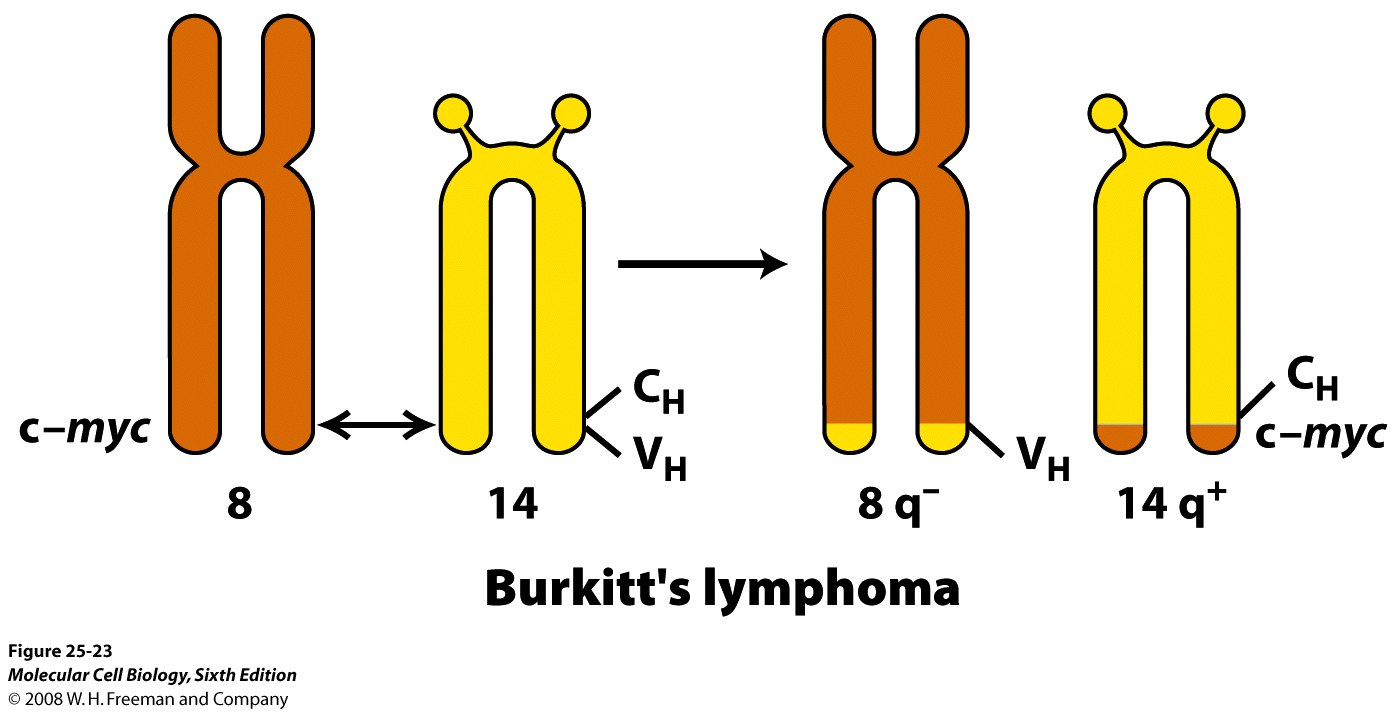 24
I. proto-oncogenes → oncogene4. Gene amplification: ex, MYC & RAS
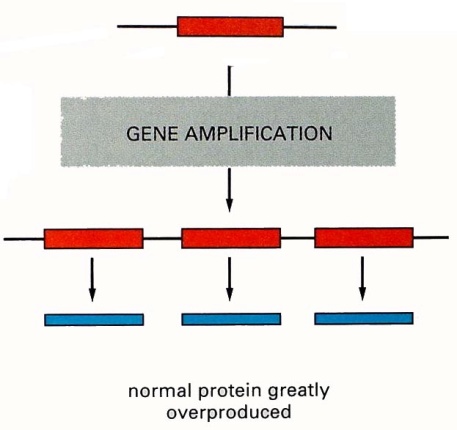 Mechanisms of activation of proto-oncogenes to oncogenes:
4. Gene amplification: abnormal multiplication of a gene. This leads to increases production of a growth- promoting protein.
Ex, c-MYC amplified ~20-fold in leukemia and lung carcinoma.
K-RAS amplified 4-20-fold in colon carcinoma
25
II. Tumor suppressor genes (TSG)
TSG produces a protein product that suppresses cell growth or cell division.
Genes like Rb and p53 are also called anti-oncogenes.
When this gene is mutated, its inhibitory effect is lost that leads to increased cell growth or division (cancer).
Both gene copies must be defective.(Cancers require both alleles of the gene to be altered).
Function of TSG:
Gatekeeper: for controlling cell proliferation. It includes genes regulating cell cycle & apoptosis.
Caretaker: for preserving the integrity of the genome. It includes protein involved in DNA repair and in keeping chromosomal integrity.
26
II. Tumor suppressor genes (TSG)
Cytoplasmic Proteins 
APC (Adenomatous polyposis coli gene). In colo-rectal and stomach cancers. 
Nuclear Proteins 
RB codes for pRB protein, master brake on cell cycle (retinoblastoma, bone, bladder cancer) 
p53 codes for p53 protein, halts cell cycle in G1 and induces cell suicide (many cancers) 
BRCA1 functions in repair of damage to DNA (breast and ovarian cancers) .

Mechanisms of tumor suppressor gene inactivation:
- Deletion.  - Point mutation.  - DNA methylation
27
Oncogenes
TSG
Mutation in one of the 2 alleles is sufficient.
Gain of function of a protein that signals cell division.
Mutation arises in somatic cells (not inherited).
Some tissue preference.
Both alleles must be affected.
Loss of function of a protein.
Mutation present in germ cell (inherited), or in somatic cell.
Often strong tissue preference ( as Rb gene in retina).
28
II. Tumor suppressor genes : Rb gene
Normally: Function of Rb protein:
The normal Rb (retinoblastoma) protein controls cell cycle and prevents mitosis.
     Mechanism: 
Rb protein binds regulatory transcription factor E2F 
E2F required for synthesis of replication enzymes.
E2F - Rb bound = no transcription/no replication.
In cancer: 
A. Growth factor --> RAS pathway --> activate kinase
Active kinase phosphorylates Rb
 Phosphorylated Rb cannot bind E2F 
E2F becomes active  --> S phase  --> uncontrolled cell proliferation --> cancer.
B. Mutation (deletion of Rb gene) lets E2F factor to be free & active. Thus, stimulating cell division.
29
II. Tumor suppressor genes : Rb gene
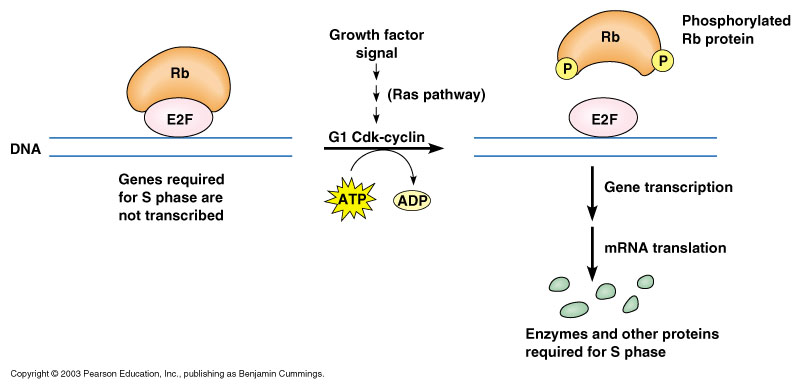 The normal Rb  protein prevents mitosis.
(E2F + Rb)
Inactive
30
II. Tumor suppressor genes : Rb gene
1. Familial retinoblastoma  (hereditary cancer)
Multiple tumors in the retinas of both eyes occurring in the first weeks of infancy. 
“two-hit” model for the disease.
Hit 1 = germline inherited mutation in Allele 1
Hit 2 = somatic mutation involving remaining normal allele.
2. Sporadic retinoblastoma : A single tumor appears in one eye. Inactivation of a tumor suppressor gene requires two somatic mutations.
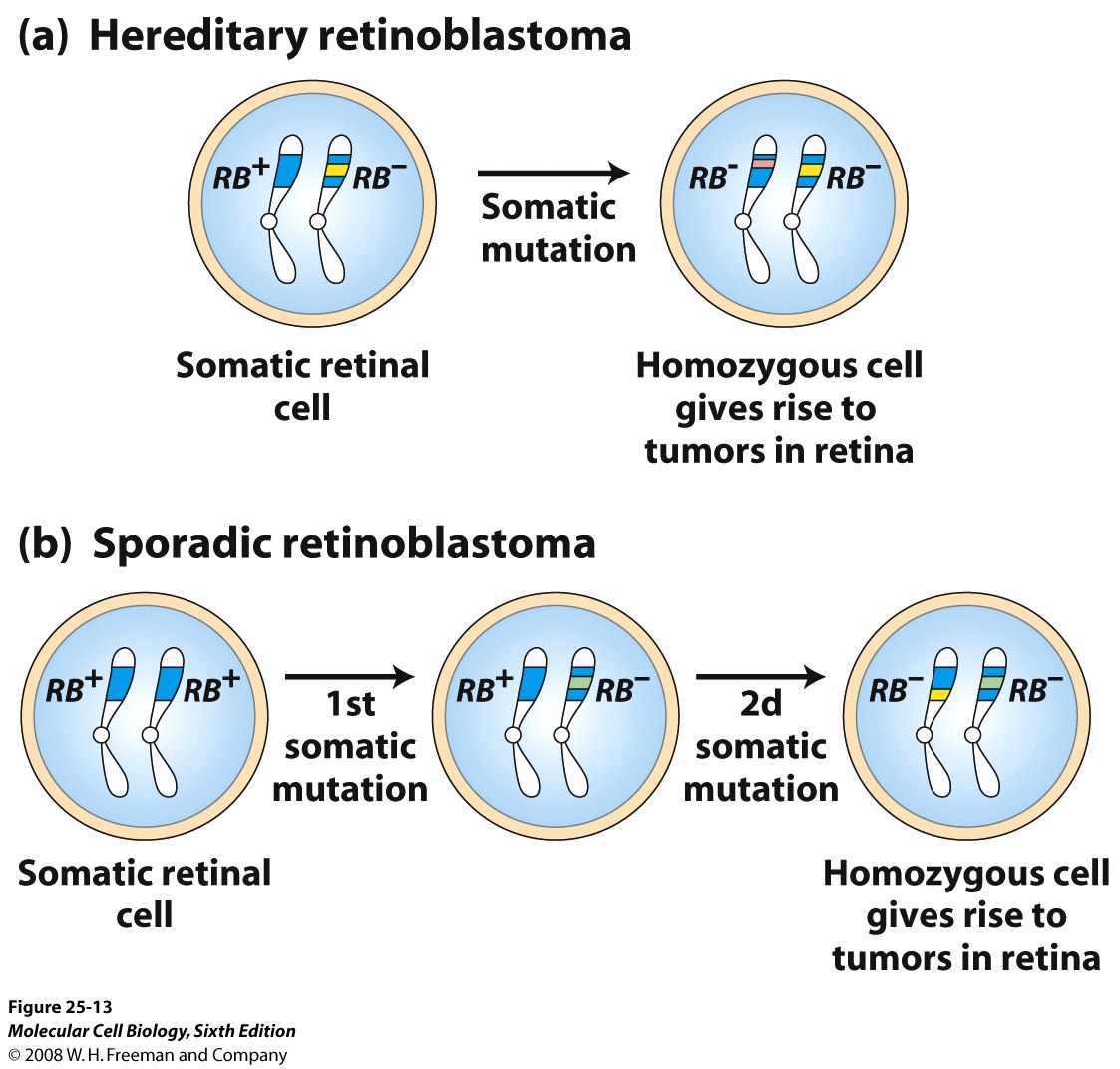 31
II. Tumor suppressor genes : p53
The product of the tumor suppressor gene p53 is a protein of 53 kD. 
The p53 protein prevents a cell from completing the cell cycle if: 
its DNA is damaged.  
When 
the damage is minor, p53 halts the cell cycle — hence cell division — until the damage is repaired. 
the damage is major and cannot be repaired, p53 triggers the cell to commit suicide by apoptosis.
These functions make p53 a key player in protecting us against cancer. 
More than half of all human cancers have p53 mutations and have no functioning p53 protein.
Disruption/deletion of p53 gene  →Inactivation of p53 protein →uncorrected DNA damage  →uncontrolled cell proliferation → cancer.
32
###  Epigenetics
Definition: Functional relevant changes to the genome that do not involve a change in nucleotide sequence.
The changes in gene expression. [Epi= outside; over; around]. 
They are reversible changes.
Some factors involved in genetics:
Methylation of cytosine (DNA).
Post-translational modifications of histones (as acetylation). E.g., acetylation of lysine of  histones results in increased transcription of certain genes.
Chromatin remodeling.
Epigenetics: Methylation
Mutation is not the only way to inactivate tumor suppressor genes.
Their function can also be blocked by methylation of their promoter. 
Methylation of promoters prevents binding of transcription factors to the promoter thus shutting down expression of the gene.
Cancer cells often contain a methylated promoter on TSG.
33
DNA repair genes
These are genes that ensure each strand of genetic information is accurately copied during cell division of the cell cycle.

Mutations in DNA repair genes lead to an increase in the frequency of mutations in other genes, such as proto-oncogenes and tumor suppressor genes.
34
Telomere
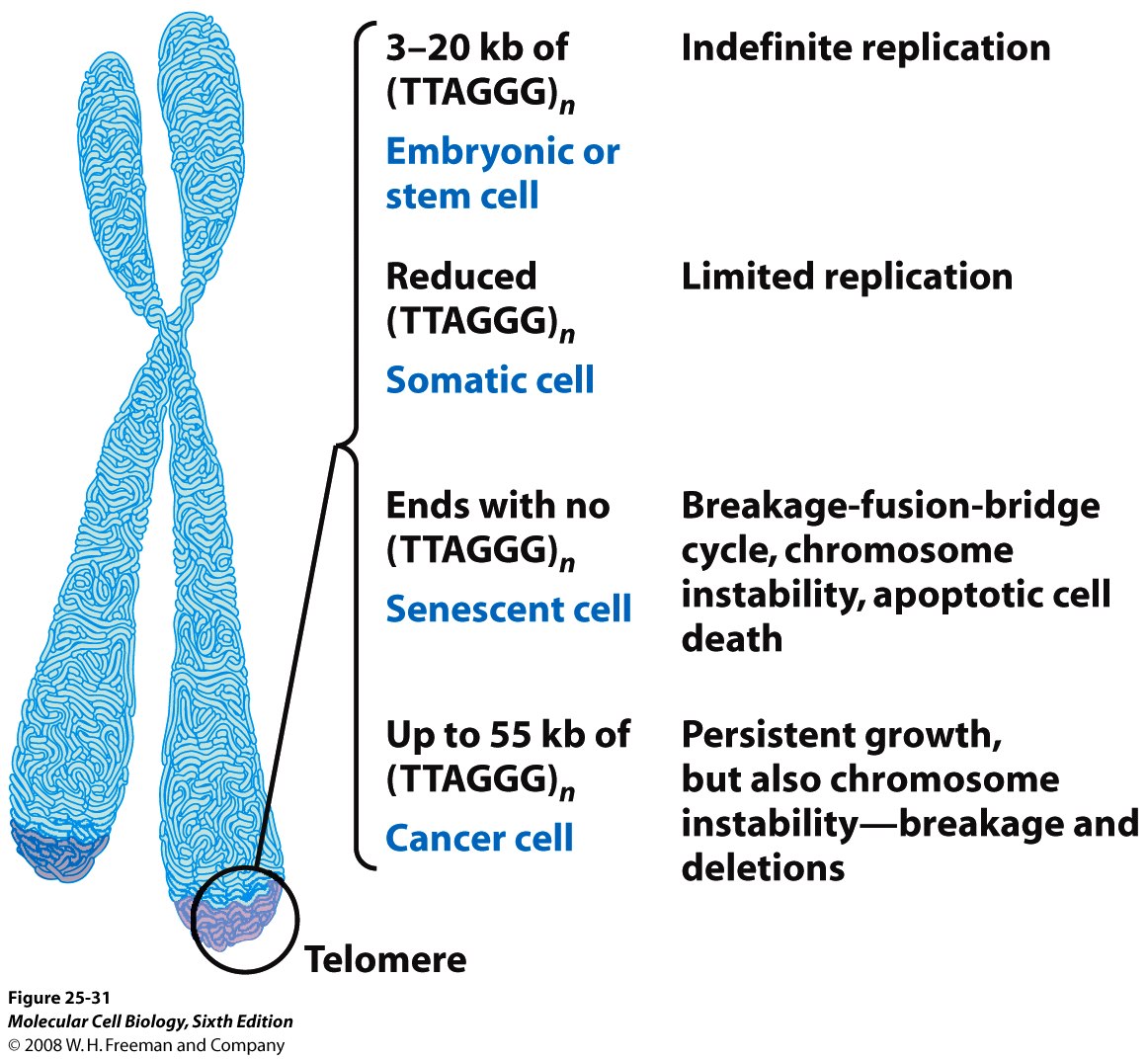 35
Limitless Replicative Potential
Most normal human cells have a capacity of 60-70 doubling, after the cell will enter non replicative senescence & result in shortening of telomeres at the end of chromosome & loss of telomeres to a certain point will lead to massive chromosomal abnormalities & death.
In order to develop tumor, need to maintain cells i.e. avoid cell senescence. This is done by enzyme telomerase which maintain chromosome length.
85-95% of cancer have up regulation of enzyme TELOMERASE
36
Ability to Invade & Metastasize
Invasion of extracellular matrix.
Vascular dissemination.

Tumor-associated angiogenic factors may be produced by the tumor cells
p53 inhibit angiogenesis by stimulation of anti-angiogenesis molecules.
Proteases are involved in regulating angiogenic & antiangiogenic factors .
37
Colo-rectal cancer
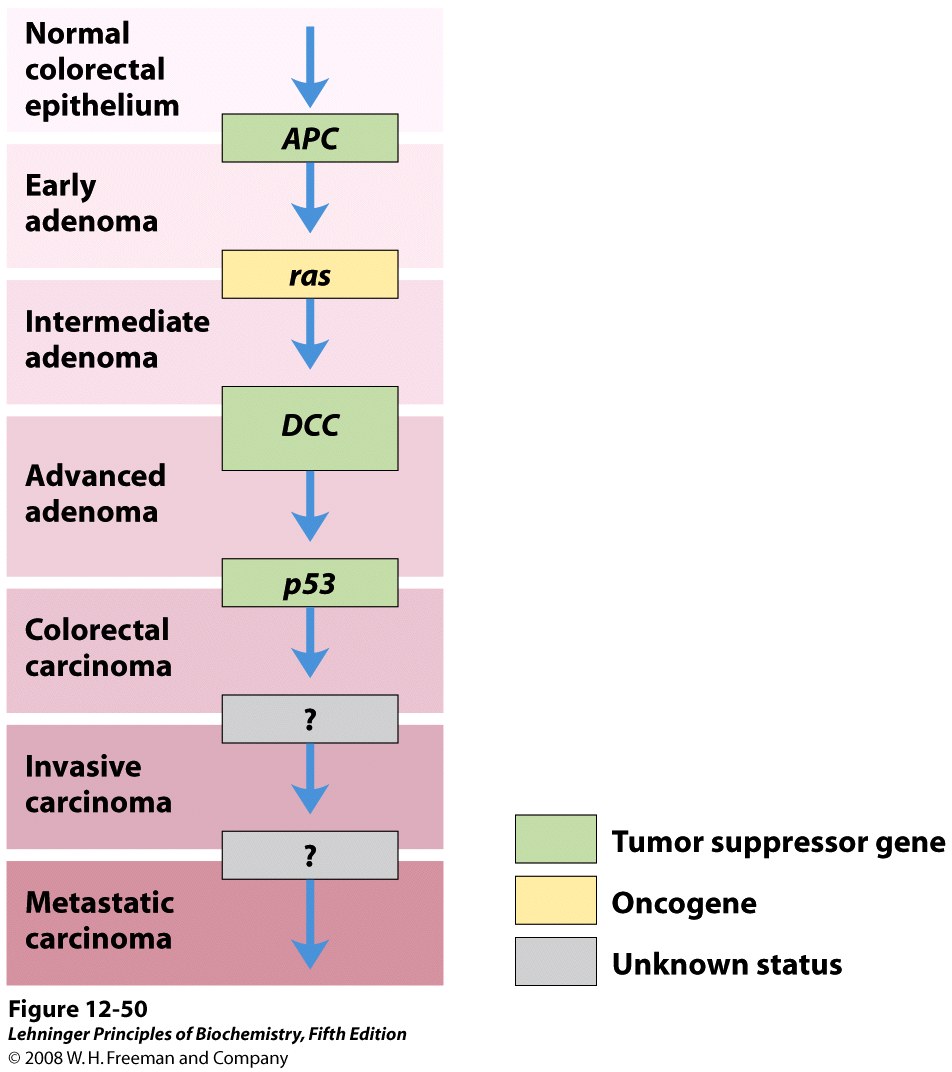 Molecular Basis of multistep carcinogenesis
Neoplastic transformation is a progressive process involving multiple “hits” or genetic changes.
Evidence is both: 
 Epidemiologic: cancer increase with age
 Molecular : cancers analyzed show multiple genetic mutations.
38
Measures that might prevent ~50% of cancers
- Reduce tobacco use.           - Increase physical activity.
- Control weight.                     - Improve diet. No chemicals
- Limit alcohol.                         - Routine cancer screening tests.
- Avoid excess exposure to sun.


Role of stem cell in cancer
One of the reasons that cancer chemotherapy is often not successful is the a pool of cancer stem cells exists.
 Reasons for this include the facts that many stem cells:
have active DNA repair systems.
express drug transporters that can expel anticancer drugs.
are often resistant to apoptosis.
39
Metabolismof Cancer cells
Cancer cells:
consume glucose and glutamine at higher levels than normal cells.
actively produce more glucose transporters.
 Once inside the cell, the glucose is broken down by glycolysis into lactic acid → ATP + metabolic precursors.
 Enzymes that control these pathways are over-expressed or mutated in cancer cells. 
The hhh glucose consumption of cancer cells. →→ rapid cell division and faster growth.
Metabolic changes in cancer cellsI. Glycolysis
Facts:
 glucose & glutamine are abundant in plasma.
Cancer cells take up large amounts of glucose and metabolize it to lactic acid, even in the presence of oxygen (Warburg effect).
Possible explanation:
A defect in the respiratory chain
although cancer cells produce far less ATP per molecule of glucose, they produce it much faster. 
Tumor cells have less mitochondria than normal cells. 
Cancer cells increased use of metabolites supplied by glycolysis for building up the biomass ( proteins, lipids, nucleic acids, etc) required for proliferation of cancer cells.
41
Energy Metabolism in cancer
In cancer cells undergoing aerobic respiration, glucose gets broken down into pyruvate and then lactic acid, producing only two molecules of ATP. 
In cells undergoing normal respiration, glucose gets completely broken down into pyruvate, which is further processed into carbon dioxide, producing 32 molecules of ATP.
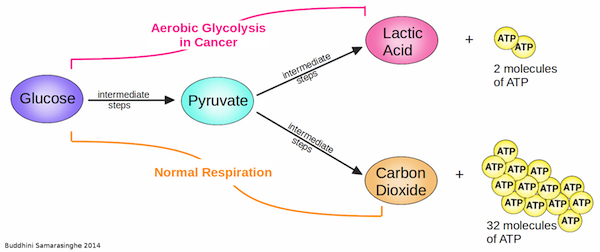 Pyruvate Kinase M2
It is one of the rate-limiting steps of the glycolytic pathway, which is catalyzed in normal cells by pyruvate kinase M1 (PK or PKM1). 
PKM1 converts PEP + ADP →  pyruvate + ATP.
 An alternatively spliced form of PK (PKM2) that has reduced catalytic activity is expressed in cancer cells. 
The alternative splicing event that generates PKM2 is stimulated by the Myc oncoprotein, that occurs under conditions of rapid growth.
PPP
Pentose phosphate pathway (PPP) is activated in cancer. 
PPP, which is primarily anabolic, produces:
 Ribose phosphate for nucleotide biosynthesis.
NADPH that serves as reducing potential for the synthesis of macromolecules.
Isocitrate Dehydrogenases
Isocitrate dehydrogenases also serve to generate NADPH within a cell.
Cytoplasmic IDH1 and mitochondrial IDH2 are enzymes that are use NADP as a cofactor.  IDH3 functions in the TCA cycle and uses NAD as a cofactor. 
Several types of cancer have specific mutations of IDH1 and IDH2.
Mutations of isocitrate dehydrogenase.  It is detected in glioma  and leukemia →→ hhh of 2-hydroxyglutarate.
P53
Another function of P53 is in promoting normal respiration while dampening aerobic glycolysis. 
P53 is the most commonly mutated protein in all cancers.
the loss of normal P53 function pushes the cell towards aerobic glycolysis.
Metabolic changes in cancer cellsII. Blood supply
Despite angiogenesis, tumors have poor blood supply

 hhh anaerobic glycolysis.

hhh lactic acid and local acidosis.

tumor cells to invade more easily.

hhh hypoxia-inducible factor 1 (HIF 1).

hhh activities of genes controlling synthesis of glycolytic enzymes.
PI3K
Metabolic changes in cancer cellsIII. pH & O2 tension
pH & O2 tension in tumors affects the action of anti-cancer drugs and other treatments. ex, the anti-cancer efficacy of radiation treatment of cancer is significantly lower in hypoxic conditions.

IV. Mitochondria in cancer cells
In cancer:
>>> number of mitochondria.
Mutations in mt DNA. 
Mitochondria generate ROS which can damage DNA.
It is involved in apoptosis.
46
Tumor markers
Biochemical tests are helpful in the management (diagnosis, response to treatment, detection of recurrence) of cancer.
Many cancers are associated with abnormal production of enzymes, protein, hormones that can be measured in plasma.
Eg:
Alpha-fetoprotein in HCC.
Prostate-specific antigen in prostate cancer.
Target of anti-cancer drugs
- Receptors.    - Signaling molecules.  - Metabolism (glycolysis)
- Epigenetic regulators  (reversible).  - Telomerase 
Signal transduction.    - Apoptosis.   - Metastatic genes.
Targeting specific miRNAs in cancer treatment could constitute a new approach to eradicate CSCs and avoid relapses.
47
Emerging cancer therapy
Advances in understanding the molecular biology of cancer cells have led to the introduction of new therapy:
Applications of nanotechnology. 
Therapy directed against cancer stem cells therapy.

I hope you will have an active role in this field.
Thank youBest wishes
48